When All Else Fails-ECMO for Trauma
Is It Time?
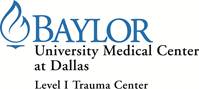 Shock
Cell ischemia from global inadequate O2 delivery
Goal is stop the cause, restore flow, prevent consequences 
Stopping bleeding more important than volume repletion
Hypotensive resuscitation
Damage control  operations
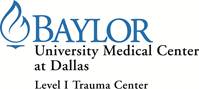 [Speaker Notes: What kills most trauma patients? That’s why ABCD comes first Airway pneuma bleed brain]
23yo GSW left chest
10 min transport scoop and run
80/palpable, pulse 150, R-30, GCS 13
Pulse lost in ambulance bay
Intubated, finger thoracotomy on right, resuscitative thoracotomy left, no tamponade, 800cc blood in left chest and spewing up from diaphragm
Aorta clamped and rhythm return
To OR
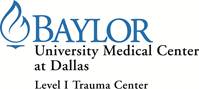 OR course
Lap and medial visceral rotation to repair aortic injury beween celiac and SMA, then posterior vena cava. Small bowel.
Bleeding controlled
Massive blood loss
Worsening pO2/FiO2 ratio and acidosis and lactate
Unable to maintain BP
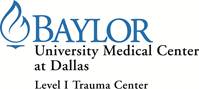 OR Course
Chest and abdomen packed
Heart noted to have poor contractility and is becoming dilated
Maximal pressors
Open CPR
Lungs worse and can’t maintain pO2
Expires from irreversible shock
“he ran out of gas”
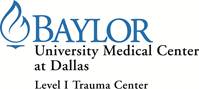 [Speaker Notes: Had the holes patched, plenty of volume, ran out of gas]
What is irreversible in irreversible shock?
Acidosis?
Bicarb pretty cheap
No preload to pump?
Holes are fixed and vessels full
Adrenal collapse?
Giving Epi and steroids
Anemic?
Hct is 25
Electrolytes?
Normal
Energy
Bankruptcy
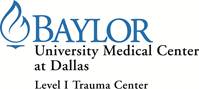 [Speaker Notes: What he really has is energy backruptcy. He is out of gas]
CellularRespiration:Aerobic
Glucose
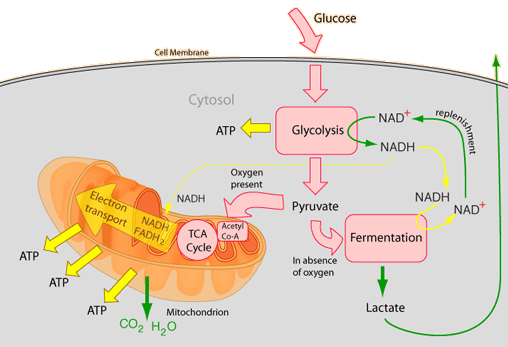 Cell membrane
36
net
[Speaker Notes: Why do we need oxygen? Remember what it does. A fire smothers without O2, so do we because we need it to mke energy to keep us running.
Follow a glucose molecule]
CellularRespiration:Anaerobic
Lactate 
released
Glucose
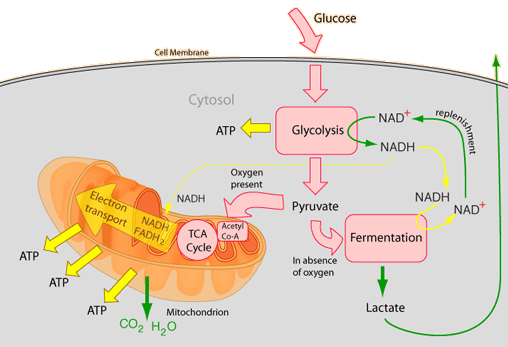 Cell membrane
2 net 
ATP
[Speaker Notes: Why do we need oxygen? Remember what it does. A fire smothers without O2, so do we because we need it to mke energy to keep us running.
Follow a glucose molecule
Lactate builds up. Lactic acidosis- lactate not bad just unfinished combustion.
When yu get your car inspected they look at the exaust to make sure you are burning the right mixture of air and gas. If not combusting it yyou are releasing hydroarbons unnecessarily. Same here, Unable to burn the fuel so this is the left overs.]
Electron transport proteins
[Speaker Notes: Carry electrons safely through to join with oxygen and create energy.
Problem is with hypoxia and no acceptor the electrons build up and when any O2 is available start jumping off leading to free radicles cell damage and ultimatley death]
Too little O2 too late
Modulation of the apoptosis process
[Speaker Notes: Can yu slow the explosion with reperfusion??  Carbon monoxide poisonus< hydrogen sulphide poison? Cyanide poison? Nitric oxide poison? Indeed all are. So why does our body produce minute amounts of them?
May be here to slow the reving engin with reperfusion by blocking electron flow or slowing the transmittal keep the mitochondrium from dying and saves the ell.
Already doing with hypothermia post arrest.]
Resuscitation problem
Patient stressed to the maximum of their physiology
Now we ask for the tissue to do more.. Push through this period of global hypoxia, reperfusion and oxygen debt. How?
Drive the maximally stressed, energy depleted heart to do more???
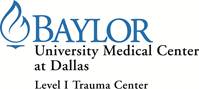 Resuscitation
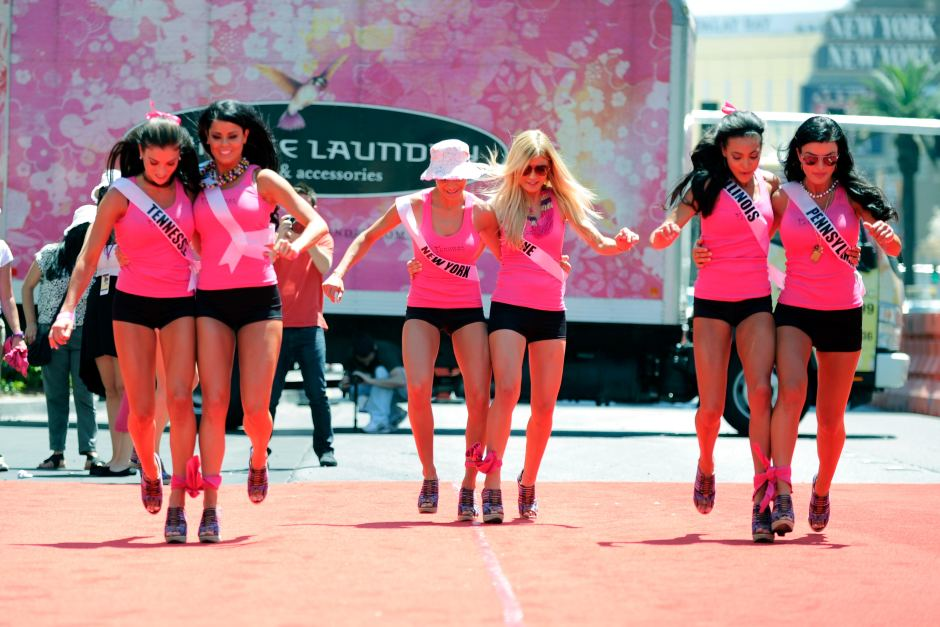 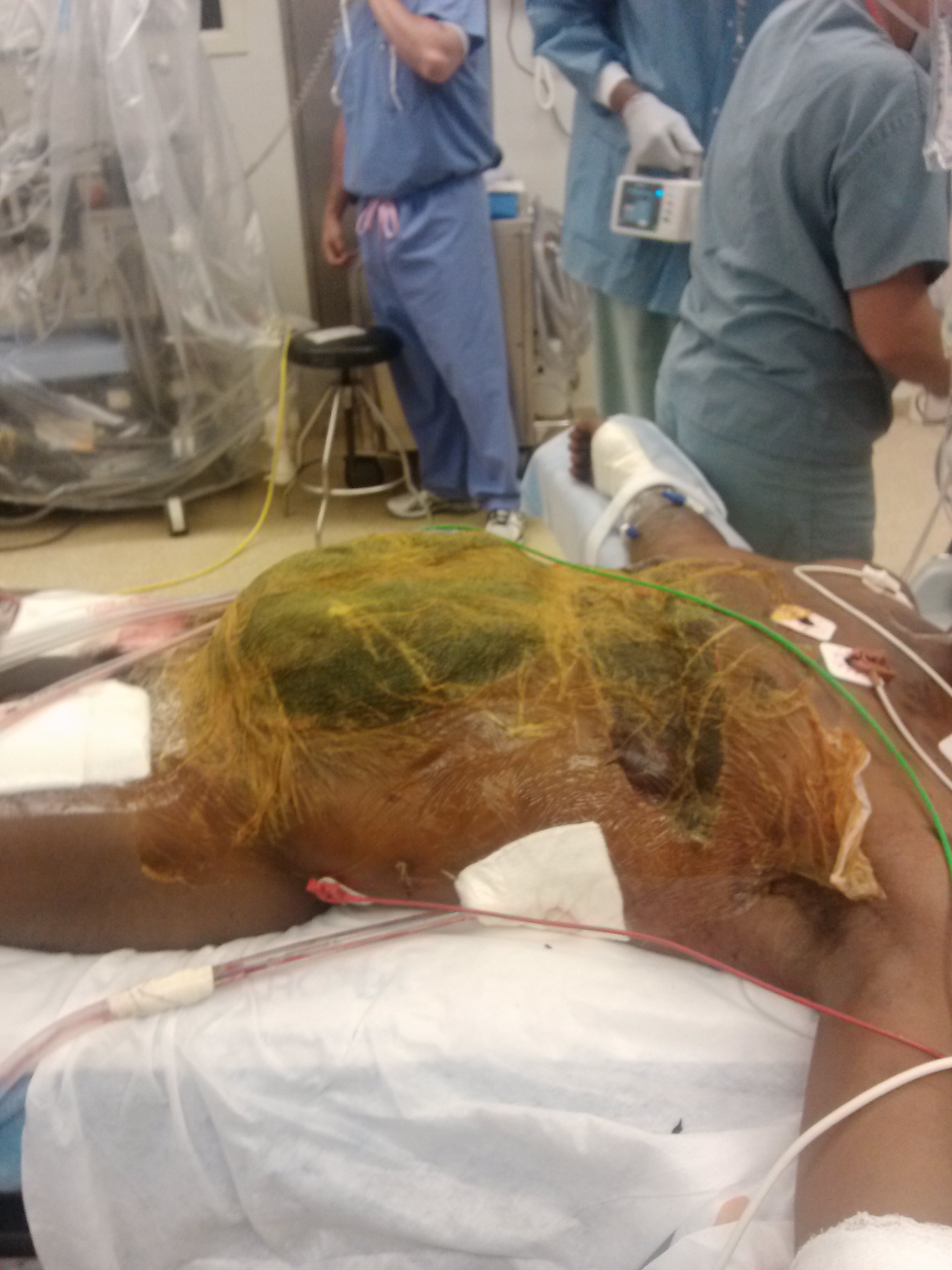 If I can’t change the rules of the game, can I change the tokens we are playing with?
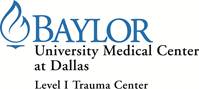 Extracorporeal membrane oxygenation (ECMO)
Form of partial cardiopulmonary bypass used for respiratory and/or cardiac support
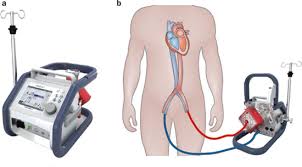 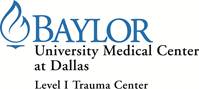 [Speaker Notes: 56% of the 5437 adult patients survived ECMO usage]
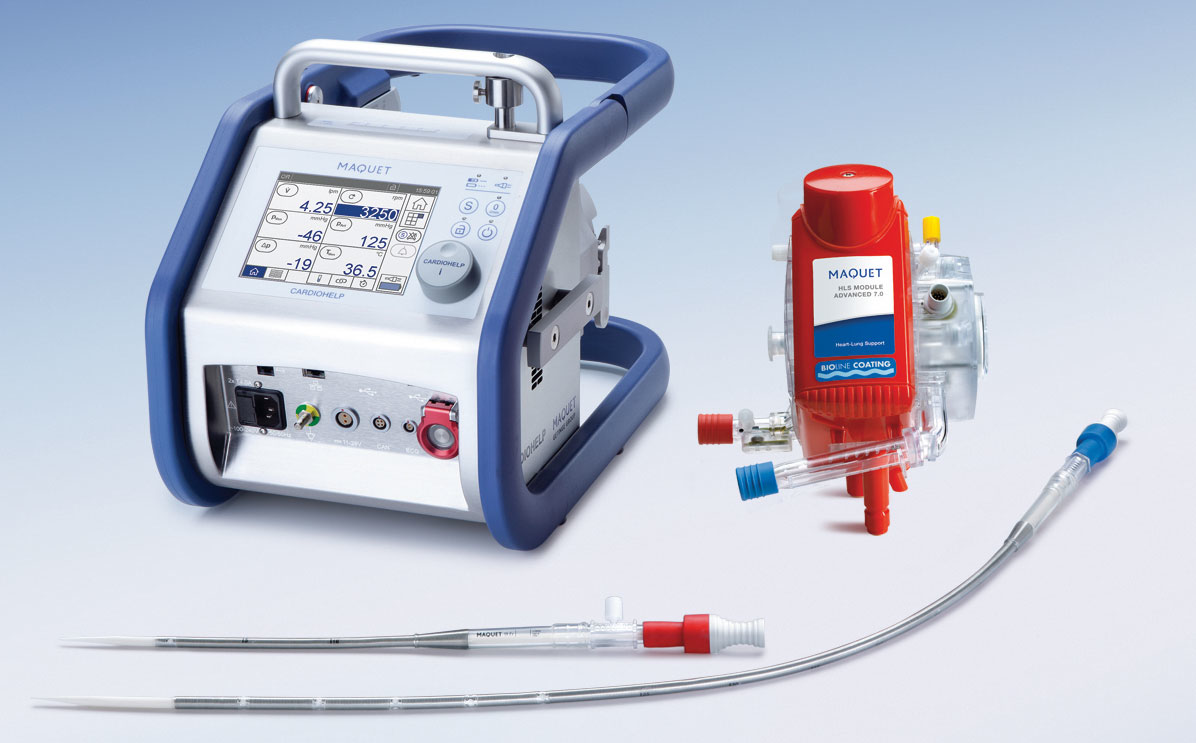 [Speaker Notes: CardioHelp  20 pounds]
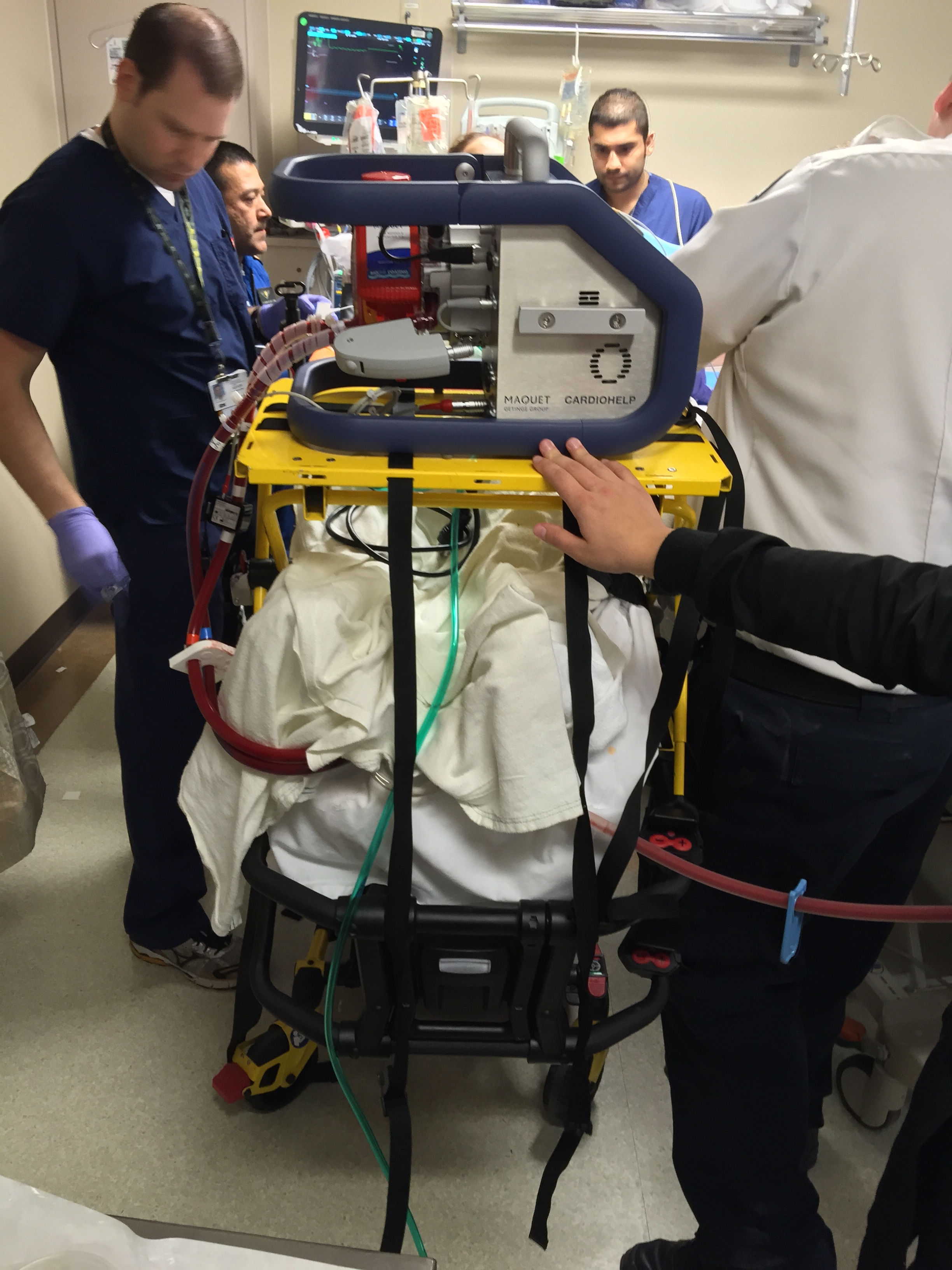 Cardiohelp Transport
Rotoflow and Quadrox
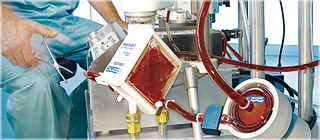 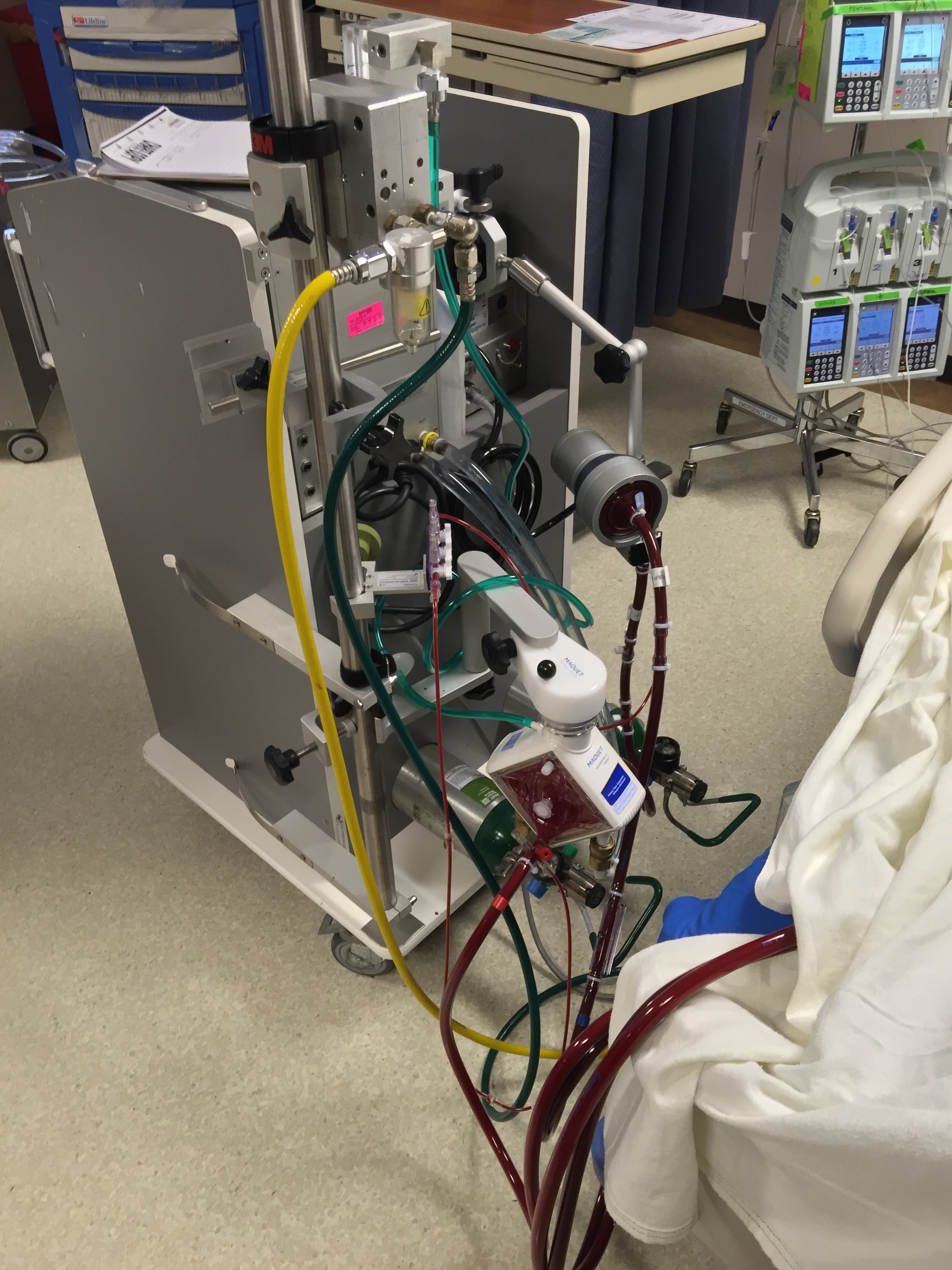 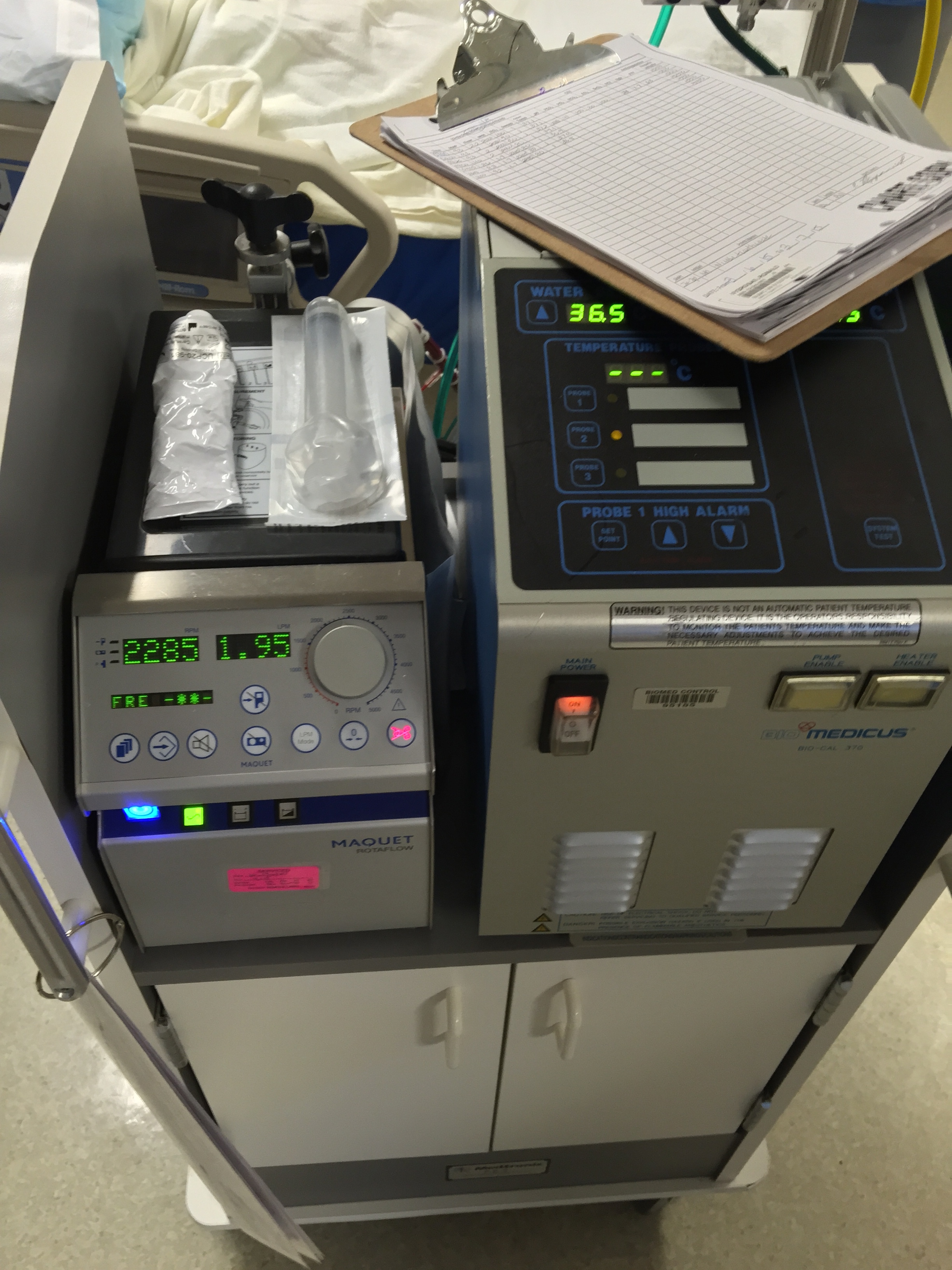 RotaFlow 
Pump
Oxygenator
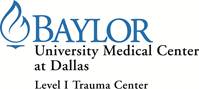 [Speaker Notes: The circuit consists of vascular access catheters, a pump, an oxygenator, a temperature control system, monitors, and access points]
Take Your Choice
a general byword for the wide range of methods that are in use for extracorporeal blood oxygenation and carbon dioxide removal
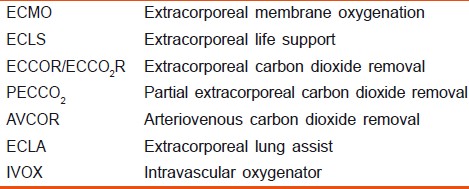 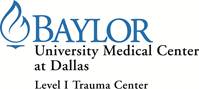 [Speaker Notes: acronyms]
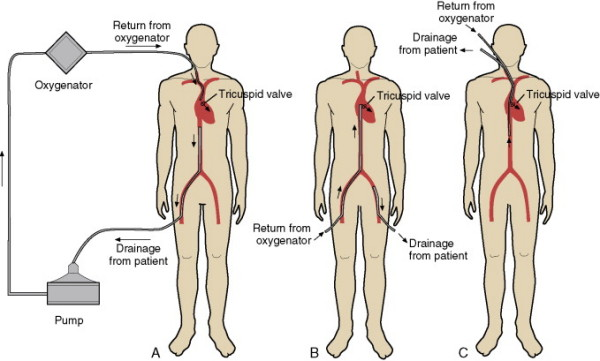 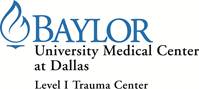 Indications VV
Hypoxic respiratory failure
PaO2/FiO2 < 150  (FiO2 > 90%) Murray score 2-3
Mortality Risk >50%  should consider
PaO2/FiO2 < 100 (FiO2 >90%) Murray score 3-4
Mortality Risk >80% firm indication
CO2 retention despite high Pplat (>30)
Severe air leak
Need for intubation on lung transplant list
Immediate CV/pulm collapse (PE, Airway)		

ELSO Guidelines, Adult Repiratory Failure, December 2014
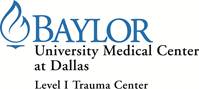 [Speaker Notes: Current data support its use after 10 min of adequate but unsuccessful Advanced Life Support]
Contraindications  VV
High vent settings 7 or > days
Significant immunosupression
CNS hemorrhage (recent or worsening)
Increased risk with increased age
Non recoverable comorbidity
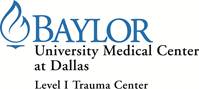 VV ECMO AIMS
Right sided blood preoxygenated so lung function is not required
Converts right sided venous blood into “arterial” blood
Allow the lung to “rest”
Does not support cardiac function directly
[Speaker Notes: Extremely efficient at ventilation, less so with oxygenation
At high flow rates (>70% of normal CO), acceptable oxygenation and CO2 clearance can be achieved without any pulmonary gas exchange 
Used for isolated lung support]
Venovenous Bypass
Usually from femoral vein (drainage) to femoral vein or IJ (infusion) or IJ alone (dual lumen catheter)
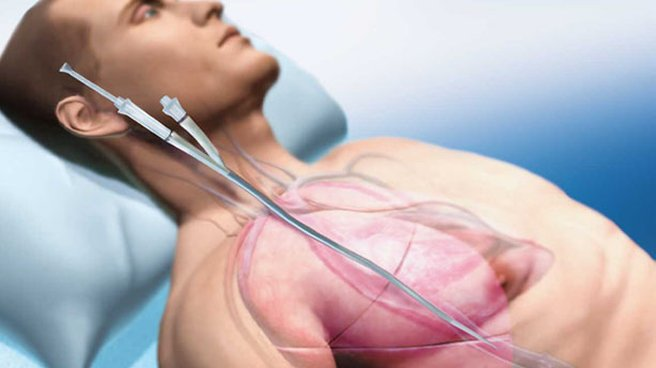 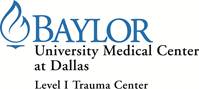 [Speaker Notes: separate the cannulae (typically by >2 cm)
Dual lumen AVALON]
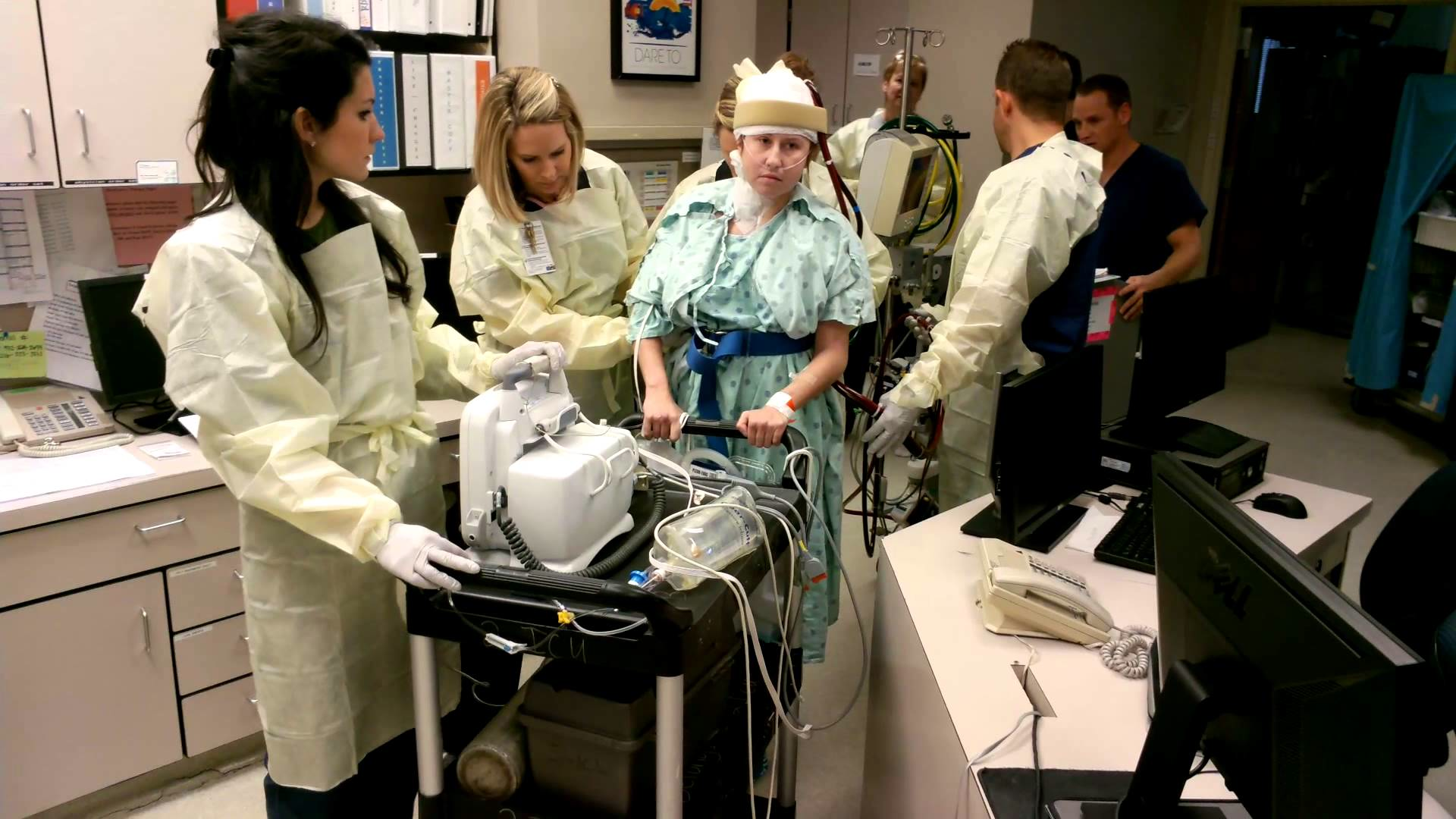 Carrie Walking on ECMO  YouTube
Venoarterial Bypass
Takes deoxygenated blood returns it to arterial system centrally
Access points
(centrally from right atrium to aorta or peripheral from IJ or femoral vein to femoral artery)
Supports cardiac output
Delivers higher levels of oxygenated blood to the tissue
Higher risk of systemic emboli
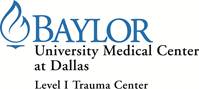 Indications VA ECMO
Cardiogenic shock
Hypotension and low cardiac output despite resuscitation
Resistent to inotropes and IABP potentially
Septic shock +/-
Recovery post-op
“Bridge” to transplant, LVAD, revascularization
Containdications VA ECMO
Unrecoverable heart and no transplant
Advanced age
Organ disfunction (chronic)
Prolonged CPR without adequate perfusion
Containdication to anticoagulation
(relative)
VA ECMO Aims
Replace the cardiac output with forward flow of arterial blood

Circulatory Support

Less pulmonary “support” but some
V-A ECMO Catheters
Anticoagulation
Necessary for V-A secondary to risk of embolic complications
Preferred in V-V but can be done without if necessary
Increase risk of DVT/PE and oxygenator  loss
Heparin preferred
ACT 1.5 normal
Transfusions
Thrombocytopenia is common and regular platelet transfusions may be necessary

Transfusion requirements for most patients are along the lines as transfusion requirements for any other patient but may be higher 2/2 blood loss from access points, hemolysis, etc.
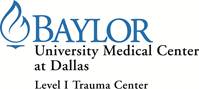 Things to monitor
Blood Flow rate (Liters per min)
Sweep rate (Liters per min).
Negative Venous Drainage Pressures
Pre and Post Oxygenator Pressures
ACT or PTT
Circuit condition – any clots / fibrin strands?
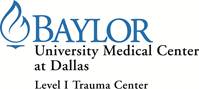 [Speaker Notes: Little black spots on the periphery of the oxygenator]
Management
Blood flow rate- determines oxygen delivery
VV ECMO- want high flow rates to optimize oxygen delivery. (~120% of VA flow)
VA ECMO- want high enough for adequate perfusion pressure and venous SvO2, but low enough to provide sufficient preload to maintain left ventricular output.
Sweep gas flow rate- determines the concentration of CO2 extracted
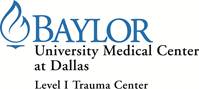 [Speaker Notes: 100% oxygen]
Complications
Cannulation-
 Pneumothorax, bleeding, infection, emboli, vascular disruption 
Systemic anticoagulation- 
>50% suffer a hemorrhagic complication- most serious ICH
Distal interruption of arterial flow
Distal perfusion catheter
North-South syndrome
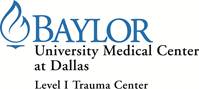 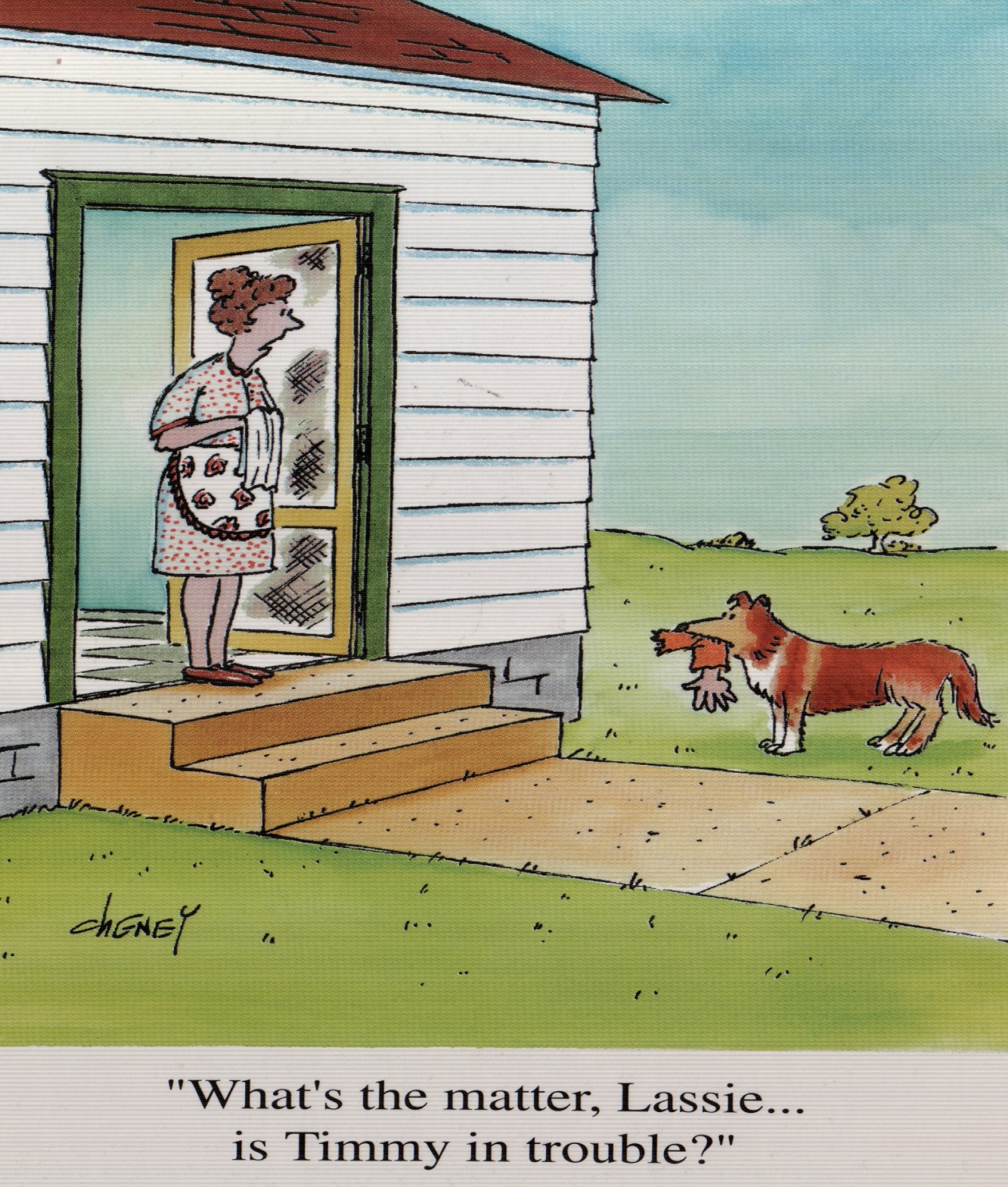 CESAR trial
180 patients with potentially reversible severe acute respiratory failure were randomized to conventional management or ECMO
Survival at 6 months was significantly greater in patients allocated for consideration of ECMO (63% vs 47%)
ECMO resulted in one additional survivor for every 6 treated
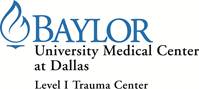 Influenza
ANZ-ECMO Influenza Investigators-201 patients in ICUs with confirmed or suspected 2009 influenza A (H1N1) infection 
68 patients received ECMO after failing to improve on conventional treatment 
P:F ratio of 56, PEEP 18 cm H2O, and peak airway pressure 36 cm H2O. 
The median time on ventilator before initiating ECMO was 2 days 
Median duration of ECMO support was 10 days. 
Final survival to hospital discharge 75%

237 adult respiratory failure patients with novel H1N1 influenza treated with ECLS, with 159 surviving (67%).
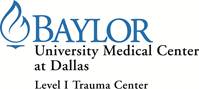 J Trauma Acute Care Surg. 2014 May;76(5):1275-81. doi: 10.1097/TA.0000000000000213.Venovenous extracorporeal life support improves survival in adult trauma patients with acute hypoxemic respiratory failure: a multicenter retrospective cohort study.Guirand DM1, Okoye OT, Schmidt BS, Mansfield NJ, Aden JK, Martin RS, Cestero RF, Hines MH, Pranikoff T, Inaba K, Cannon JW.
102 adults with severe hypoxemic respiratory failure with PaO2/FiO2 ≤80.
26 ECMO vs 76 coventional management
58% survival with ECMO (mean p/F < 50)
“VV ECLS is independently associated with survival in adult trauma patients with AHRF. ECLS should be considered … when conventional therapies prove ineffective; (and) if not readily available, transfer to an ECLS center should be pursued.”
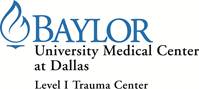 World J Emerg Surg. 2015; 10: 15. doi:10.1186/s13017-015-0006-9

Published online 2015 Mar 12.
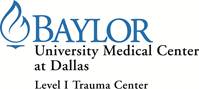 ECLS registry  ELSO.org
January 2015

Adults  		Total #             Survival           percent
Respiratory 	7008 	4587 	65 
Cardiac 		5603 	3129 	56  
ECPR 		1657 	 639 	39
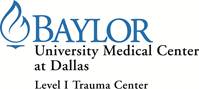 Who’s gonna pay for it?
Cost- $20,000-90,000 per patient

Hospital costs for a new therapy patient ($120,800) exceeded those for a control therapy, patient ($97,200) by $23,600 

Recent estimates of ARDS incidence suggest that 12,500 ARDS per year could be expected in the United States (67). If treated with ECMO, would produce a cost increase of $295,000,000 per year
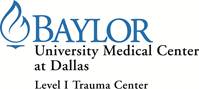 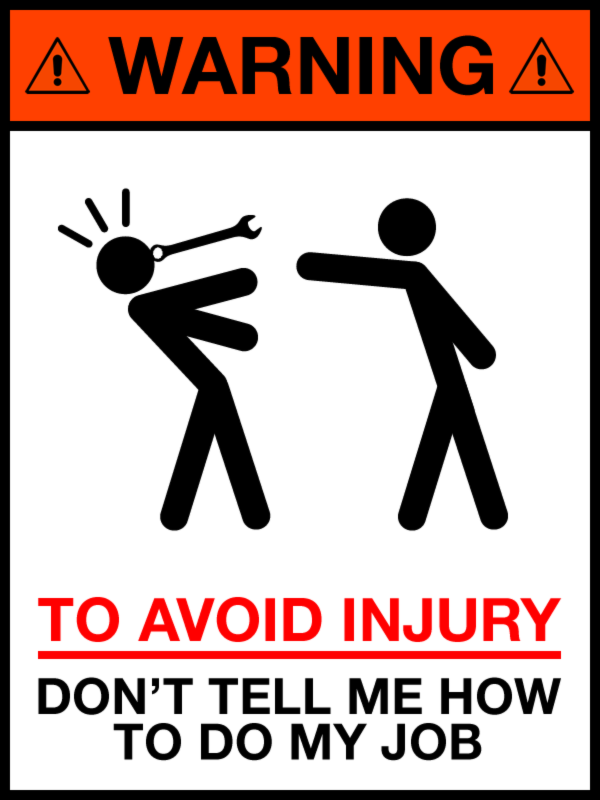 32 y/o with complicated GSW chest
RLL lung abscess and empyema
OR for decortication and wedge resection
“uneventful” 2 days till another smaller abscess eroded into pulmonary artery
Coded with massive hemoptysis
Unable to oxygenate or ventilate
Emergent VA ecmo and RLL lobectomy
30 hr ECMO, extubated day 2
Home POD 9
Big “Mo”
46 y/o small caliber GSW right chest after being robbed
Second GSW
GCS 15
wants to leave to close his shop
Pulse 100, 140/90, R 15
FAST negative
Bullet midline ?superficial
Cant see on lateral secondary to size
CT performed
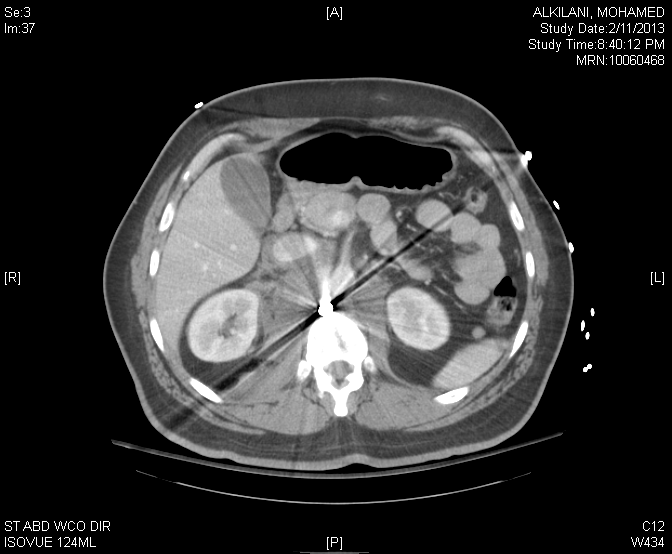 Big “Mo”  OR
Posterior through and through aorta medial to celiac trunk and out posteriorly
Initially OK. Extubated POD 4
Reintubated POD 6 worsening hypoxia
Acinetobacter pneumonia
Multidrug resistant
Trache, APRV, HFOV failed
7.16/60/82 on 100% POD 12
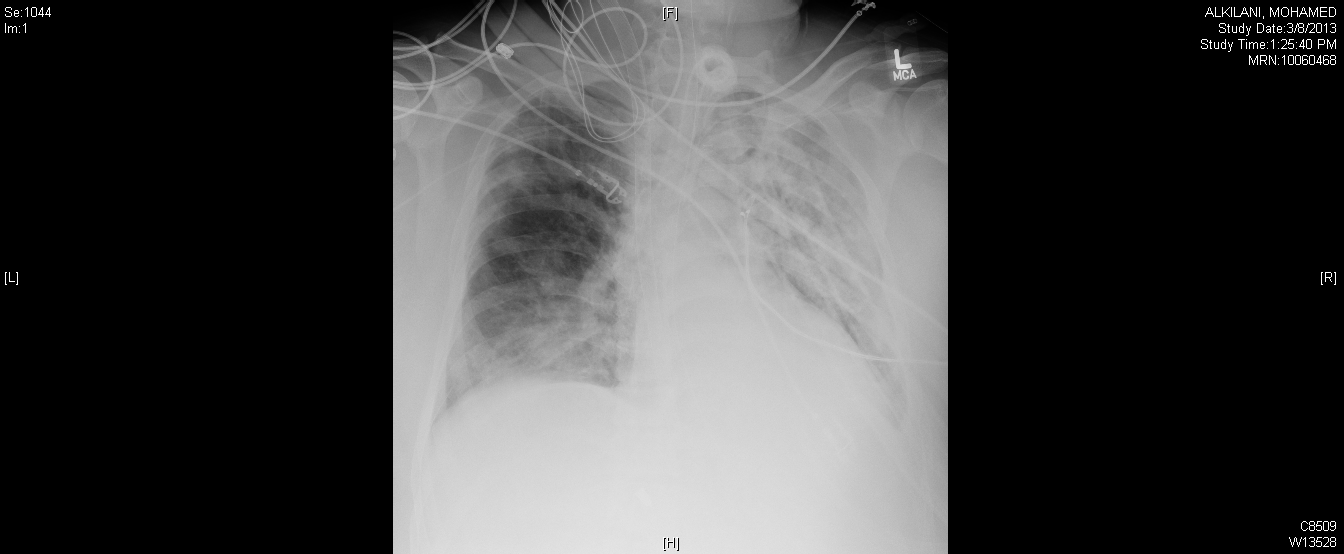 Big “Mo” on ECMO
V-V ECMO POD 16
Complicated ICU stay
GIB
AKI requiring CRRT 
Encephalopathy
Ileus
Wound infection
CAUTI
HAPU
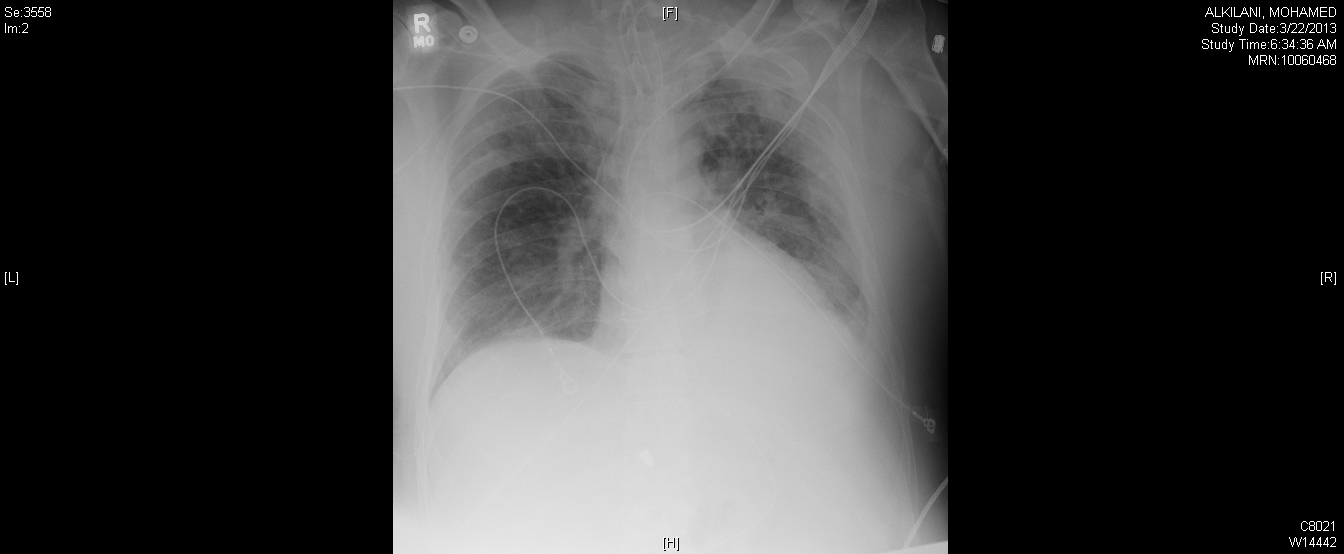 Big “Mo” on ECMO
17 day VV ECMO run
28 days on vent (plus initial 4 days)
36 ICU days
56 hospital days
Transfer to rehab
Called for office visit 4 months following rehab with severe  right groin pain
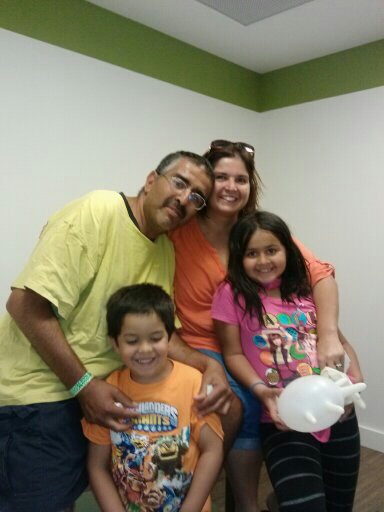 KK
26 year old male s/p MCC on 10/16/2014
Right LL laceration 
Multiple rib fractures with right flail chest
Transverse colon deserosalization 
Right retroperitoneal hematoma
Duodenal Injury
Grade 3 Liver Laceration
L4 Burst Fracture
SAH
Multiple SP/TP fractures
KK
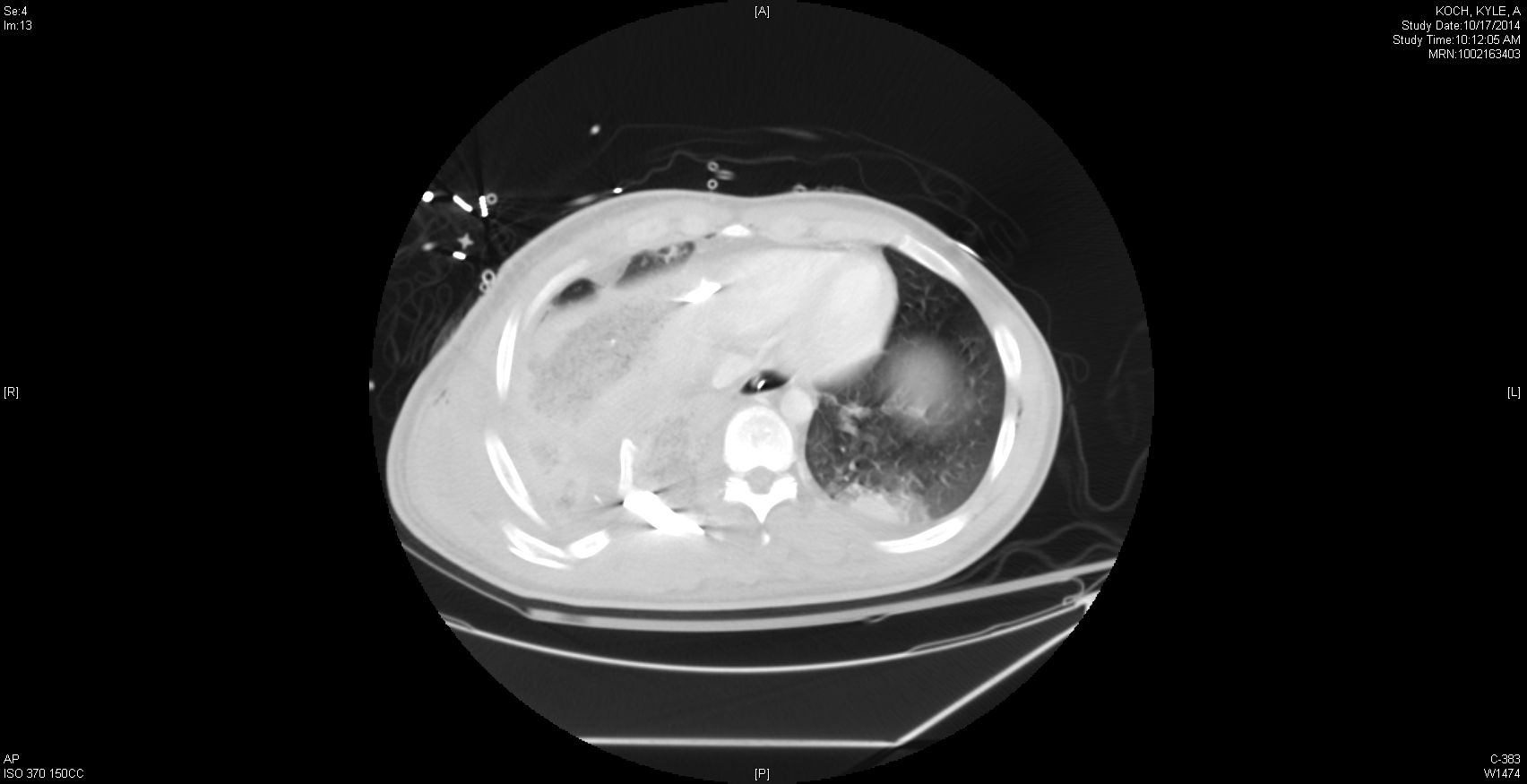 KK
Thoracotomy with RLL wedge resection
Exploratory laparotomy with retroperitoneal exploration with intra-abdominal packing
IR embolization
Re-exploration with repair of duodenum/colon
Right rib plating
Severe ARDS
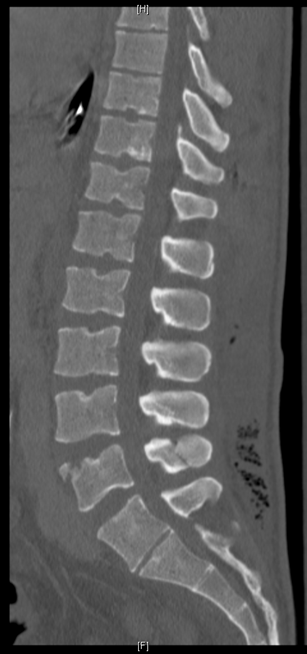 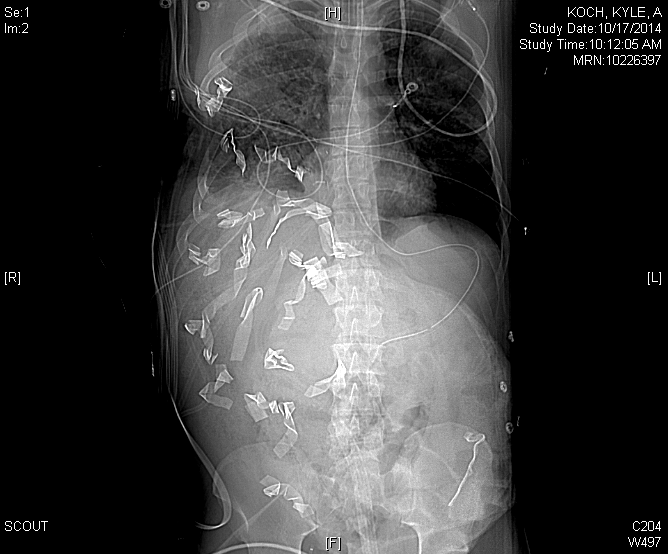 KK
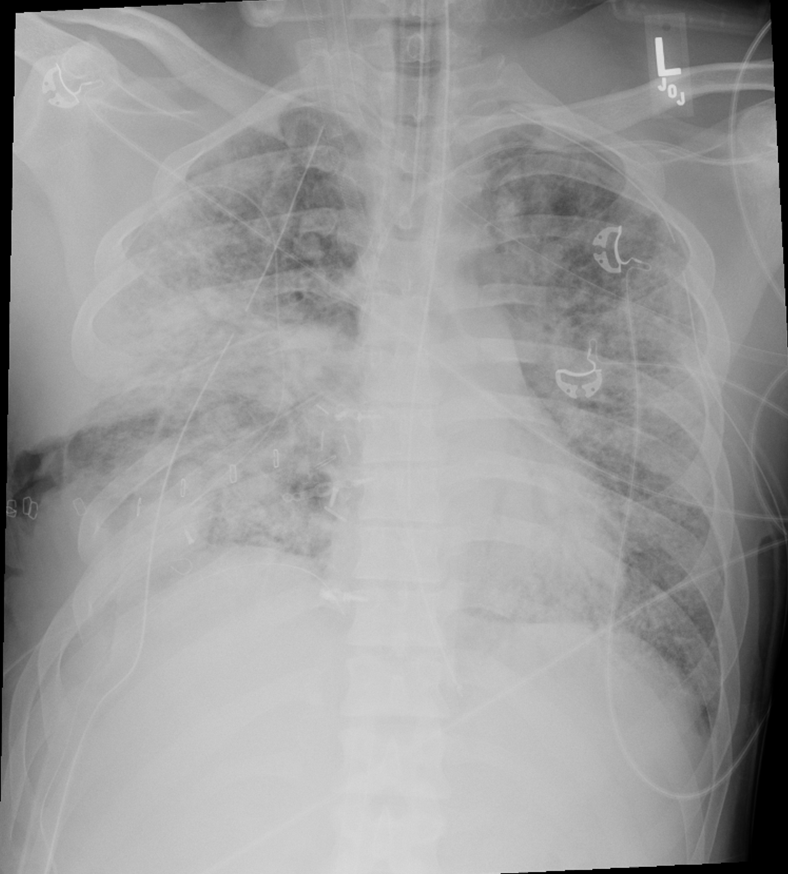 10/25: CTS at BUMC consulted for ECMO
RIJ/Right Femoral V-V Cannulation
Transferred to BUMC
10/26: Reopening laparotomy with washout/closure
KK
11/3: Reopening thoracotomy for bleeding/removal of hardware; CVVHD started
11/5: Reopening thoracotomy/washout/debridement/closure, EGD
11/19: Percutaneous Tracheostomy
11/22: Decannulation
KK
Adrenal Insufficiency requiring corticosteriods
CVVHD
Hypotension requiring pressors/resuscitation
Dysphagia/malnutrition managed with dobhoff
Infection: bronchoscopy with enterococcus, chest fluid with enterococcus/enterobacter, JP with VRE
Left lung PTX requiring chest tube
Right chest tube with air leak
T4 Burst Fracture: Non-operative with corset
KK
12/12: Transferred to BIR
12/13: Transferred to BUMC for evaluation of seizure
Possible h/o seizures prior to MVC
Continue purulent right chest tube drainage
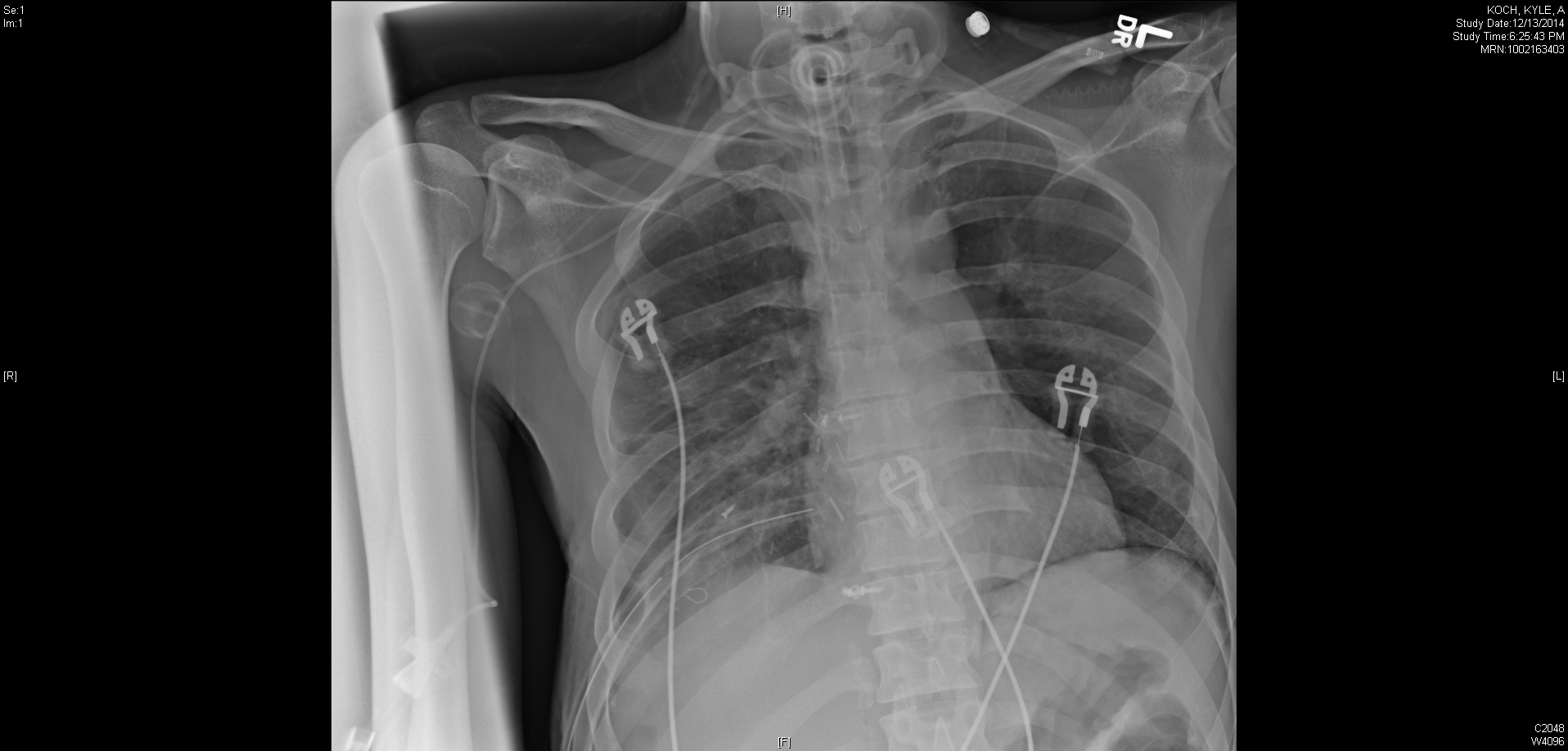 KK
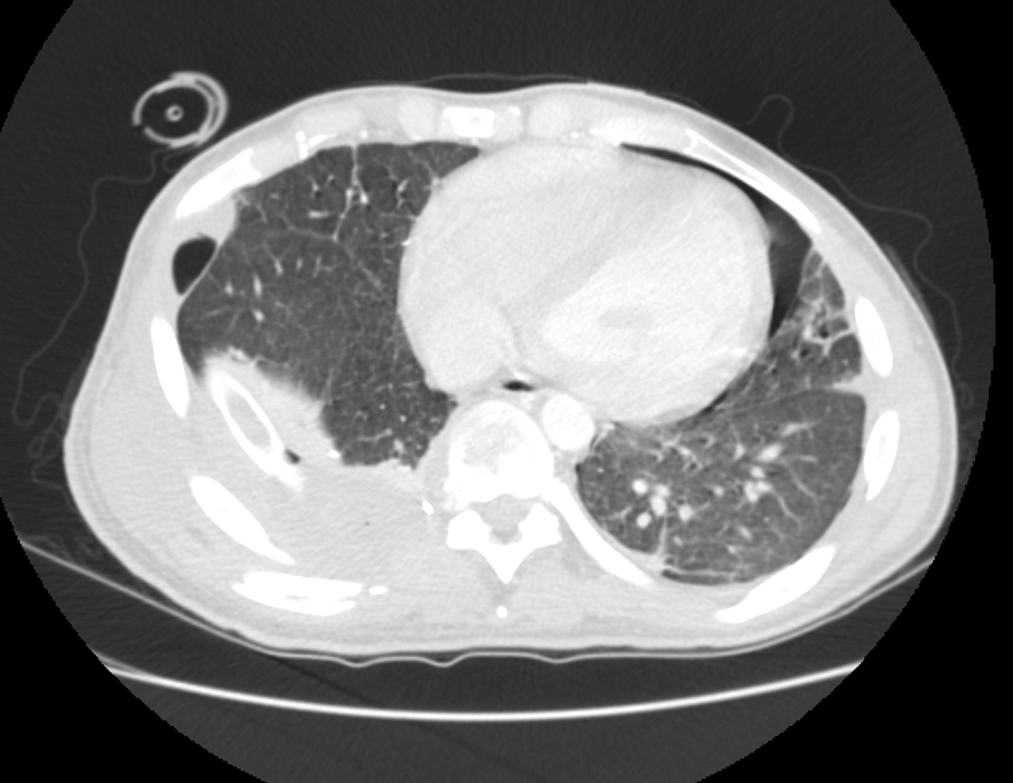 KK
12/18: Left thoracostomy for pneumothorax/Right  thoracotomy with Clagett Window
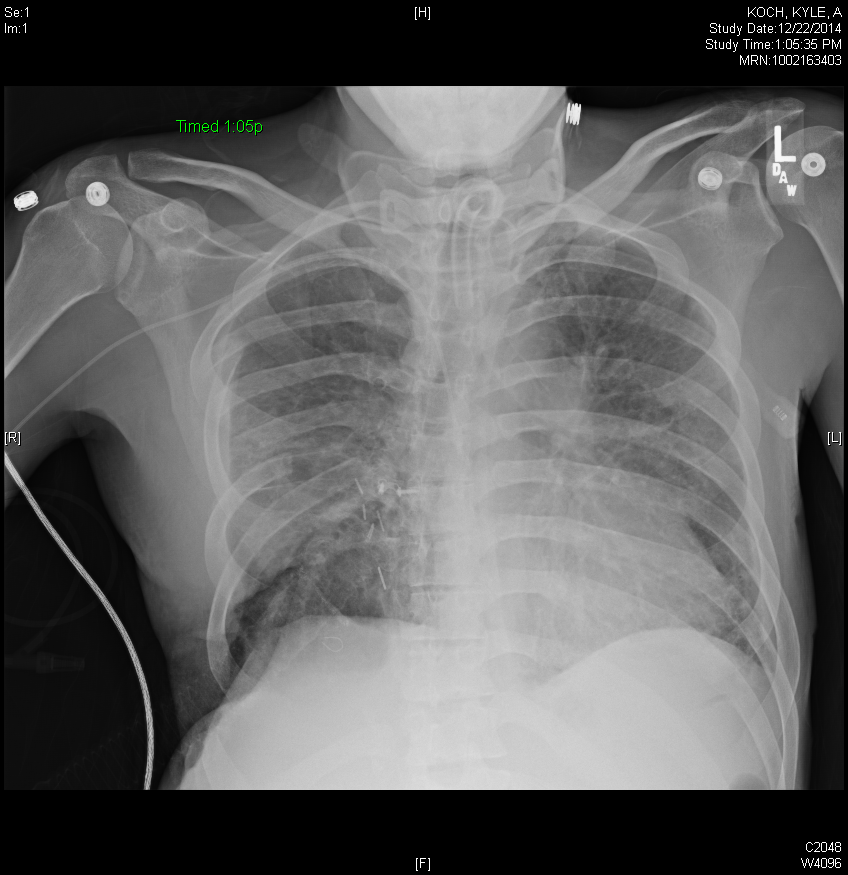 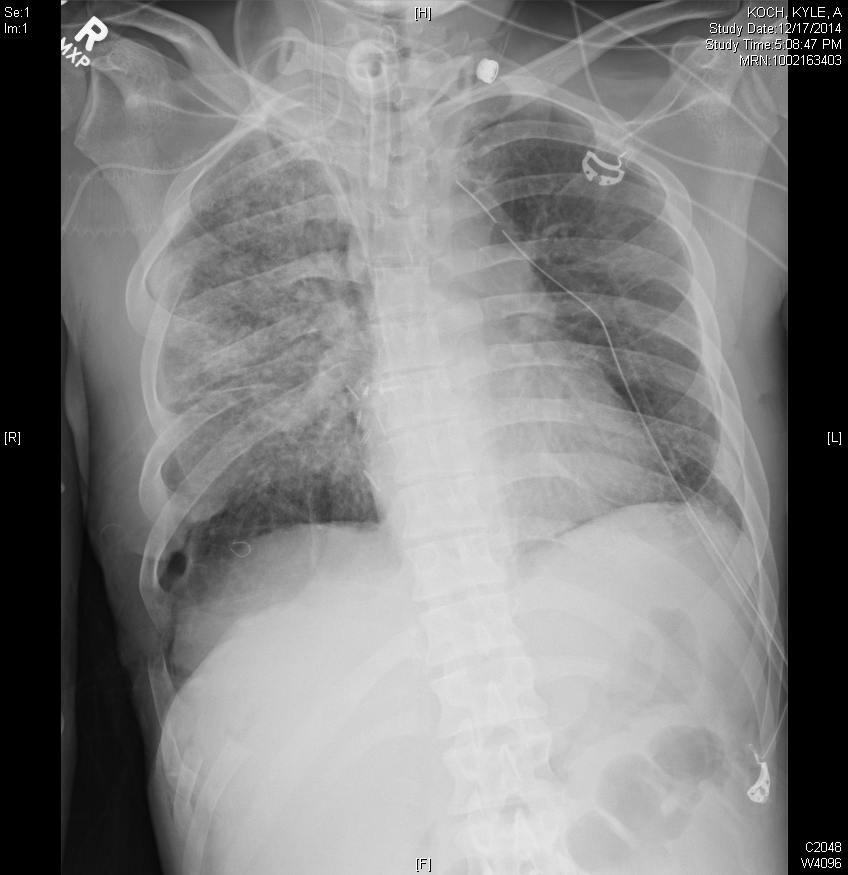 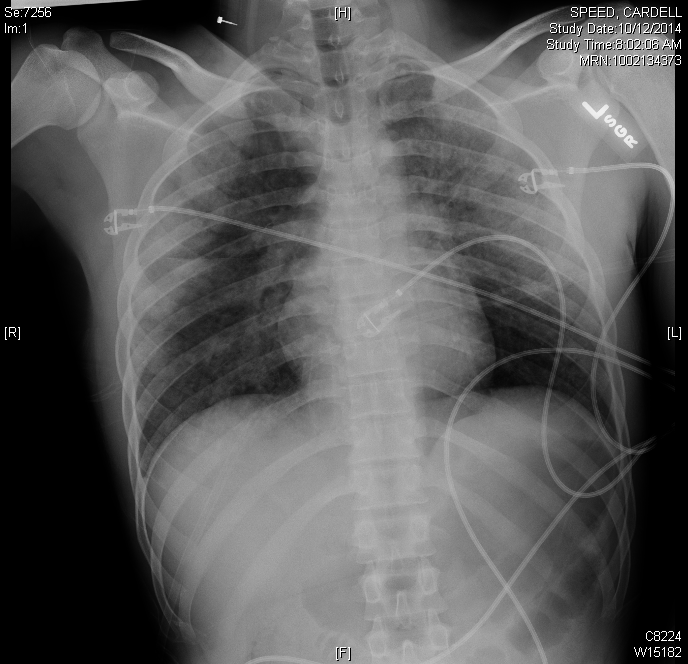 [Speaker Notes: Mvc ejection gcs10 obvious resp difficulty and hypoxia. Bilateral open femur fx, small sah, acetabular fracture. 
ABG on arrival 7.14/ 80/ 23/Base excess -16
Ground glass appearance on cxr]
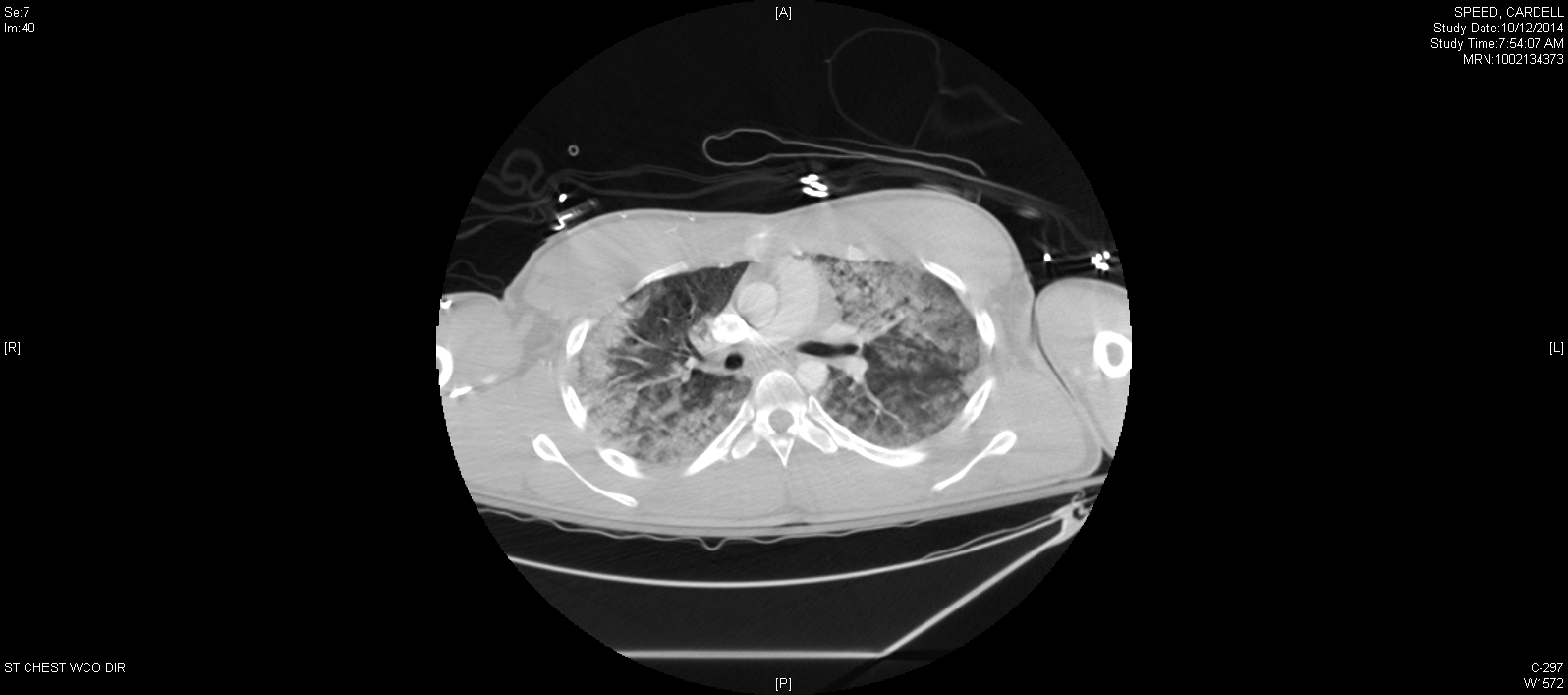 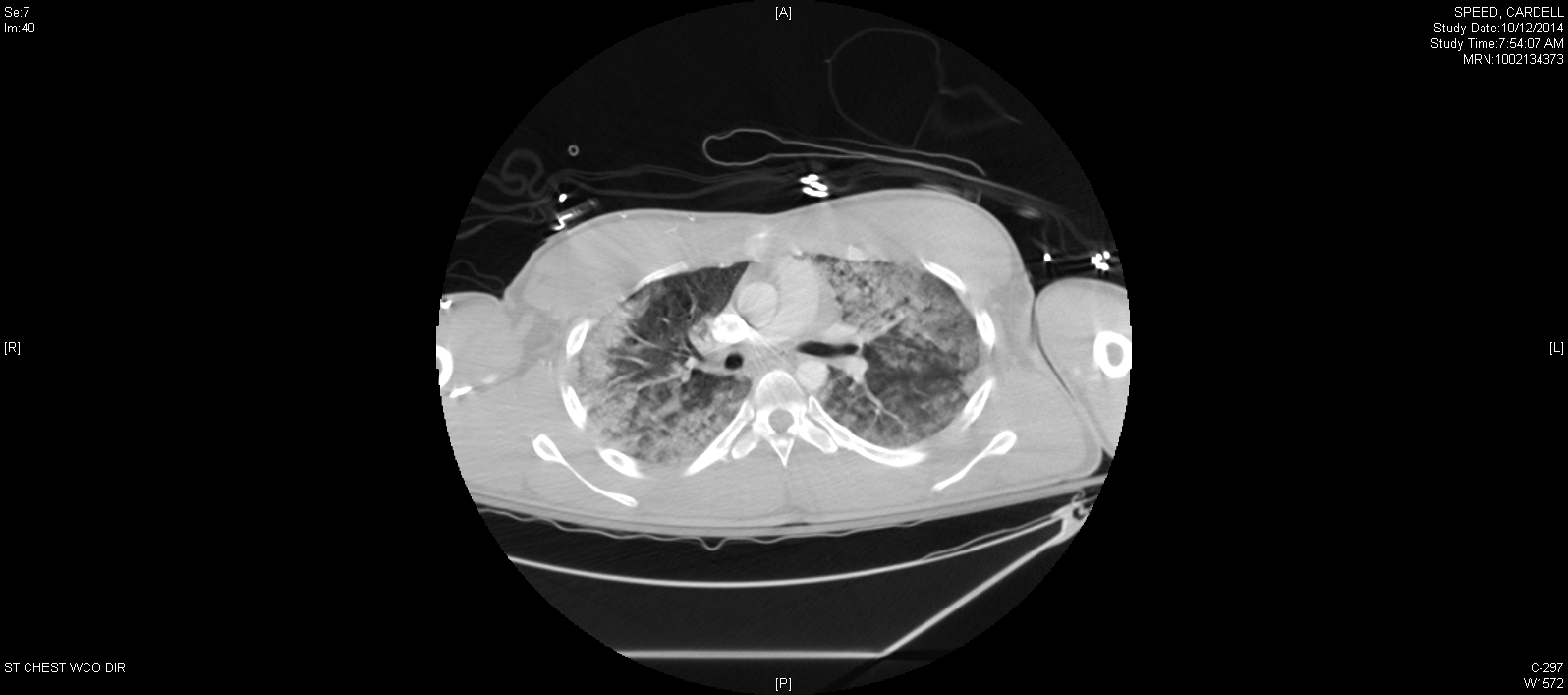 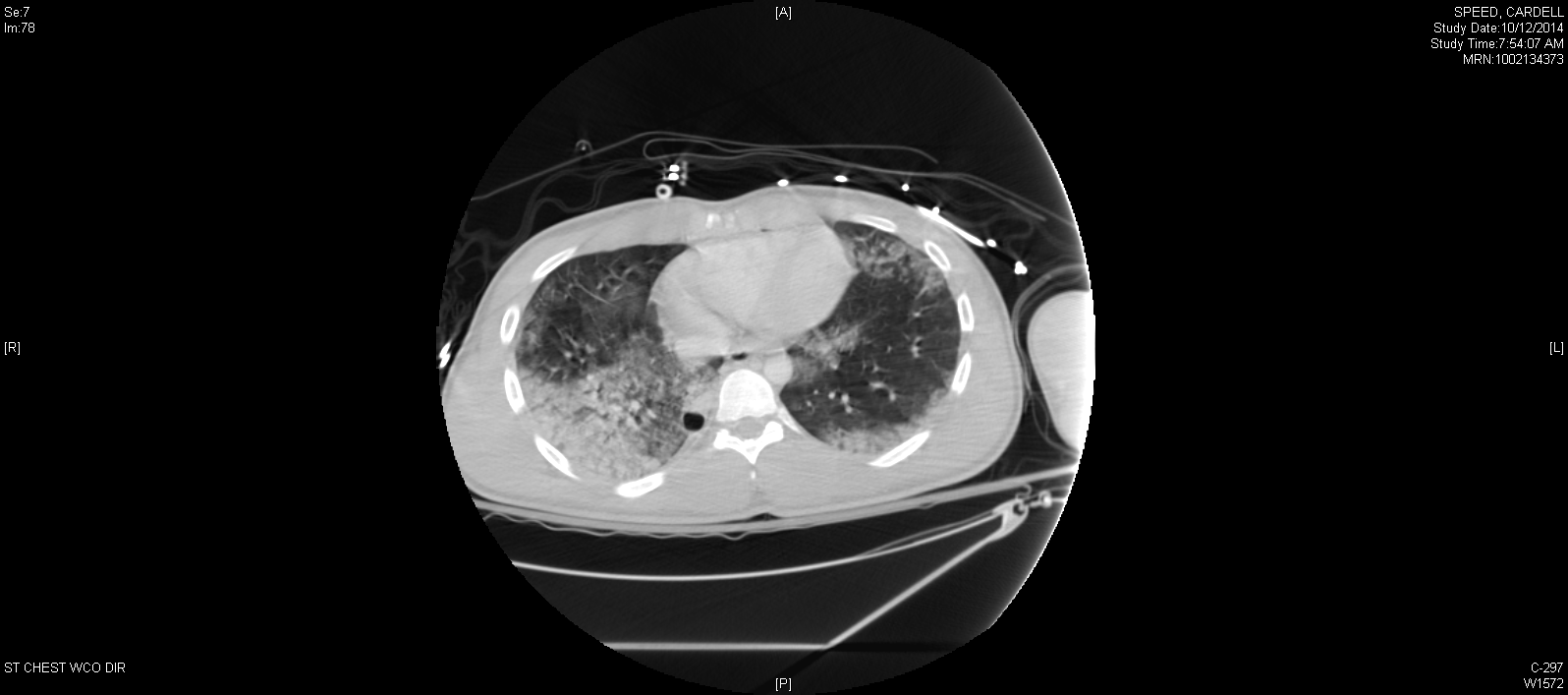 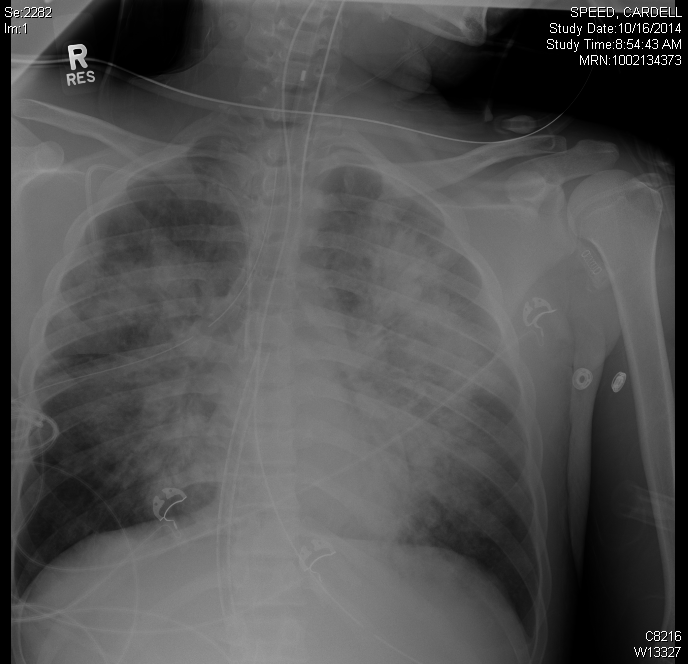 [Speaker Notes: Oxygenation worsened moved to HFOV almos immediately could not oxygenate moved to VV ecmo. Arrested and went to VA ecmo]
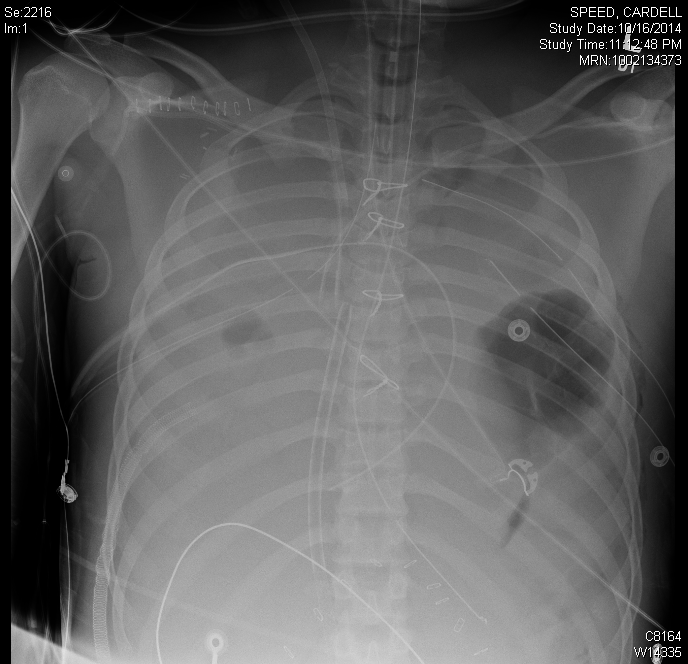 [Speaker Notes: 3 days later
Went on to expire]
Back to our original patient
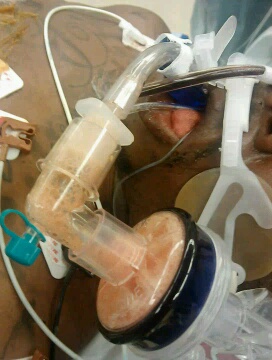 [Speaker Notes: In or  multiple arrests from hypoxia, pulm edema from left heart failure and volume]
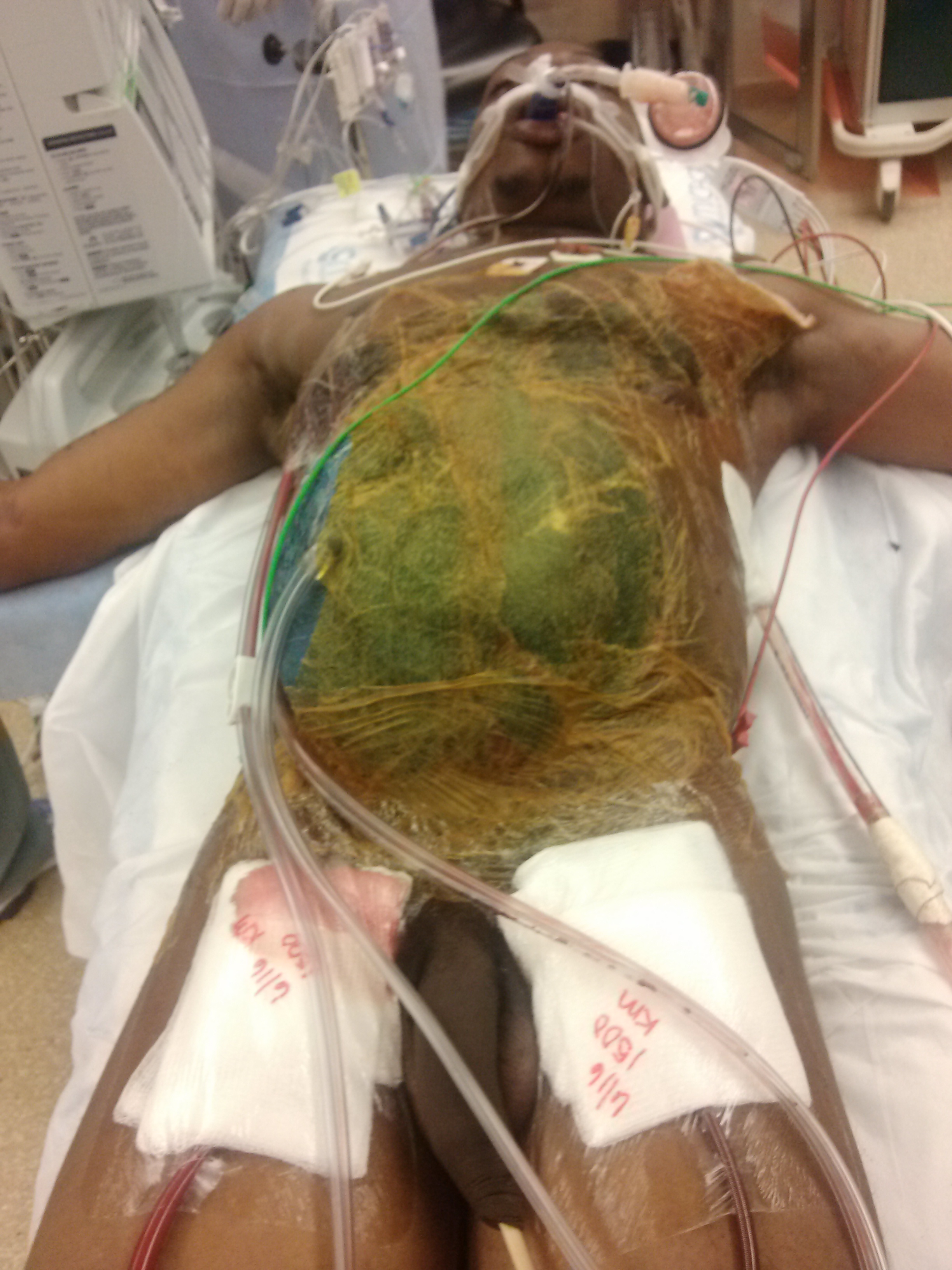 [Speaker Notes: Inserted ecmo and he survived but unfortunately vegitative]
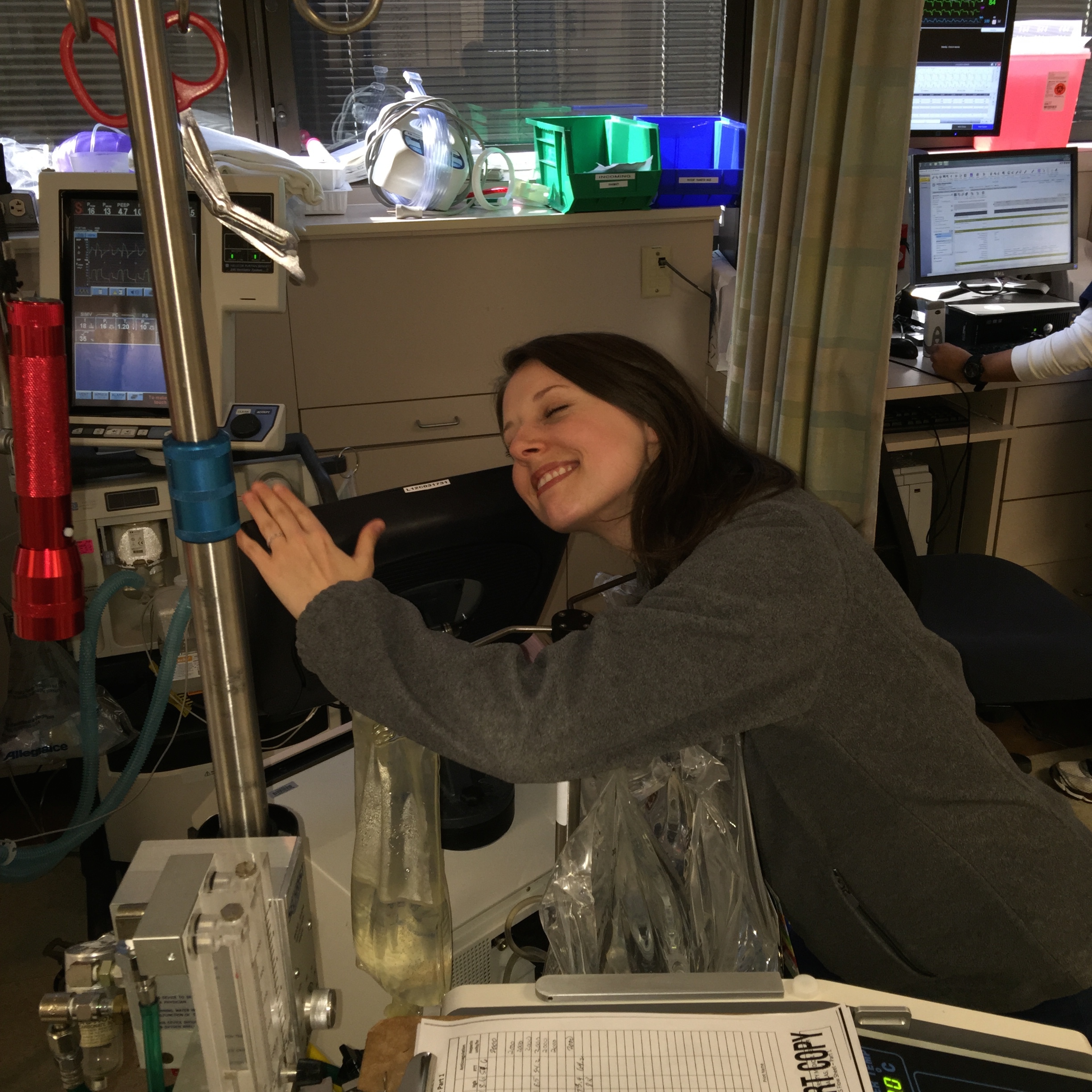 [Speaker Notes: Our nurses love it]
ECMO in Trauma
Here to stay
Absolutely appropriate for lung support
Probably has a place in resucitation
Expensive
Time consuming
Complicated
Definitely a team sport
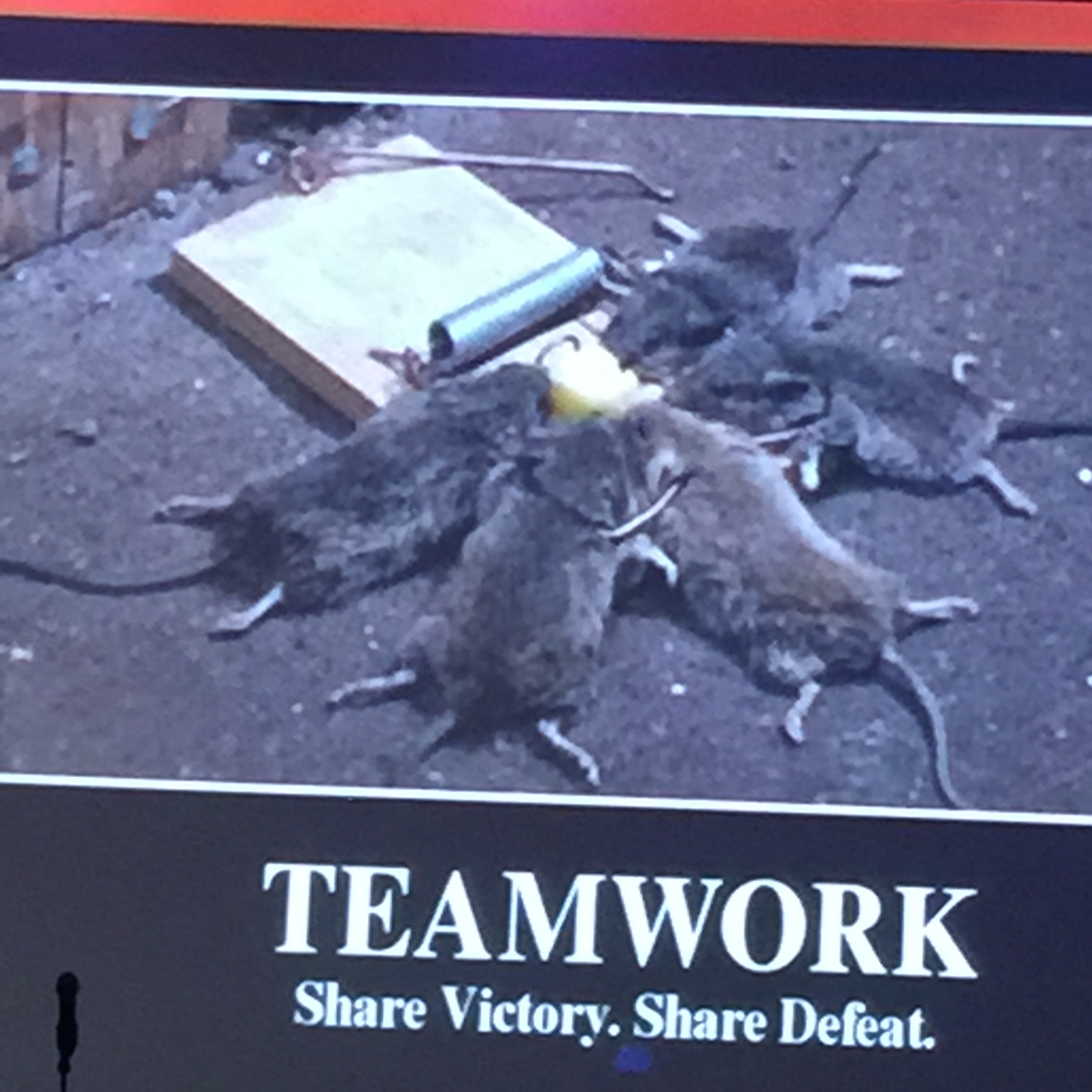